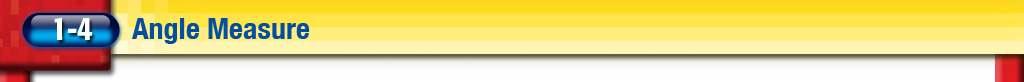 Lesson 4 MI/Vocab
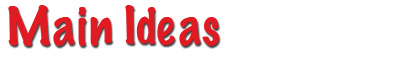 Measure and classify angles.
Identify and use congruent angles and the bisector of an angle.
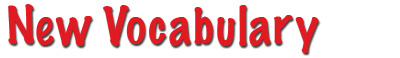 interior
exterior
right angle
acute angle
obtuse angle
angle bisector
degree
ray
opposite rays
angle
sides
vertex
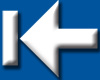 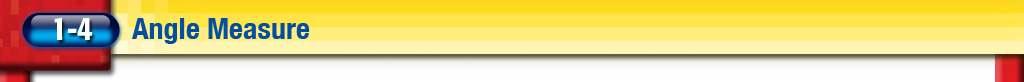 Lesson 4 KC1
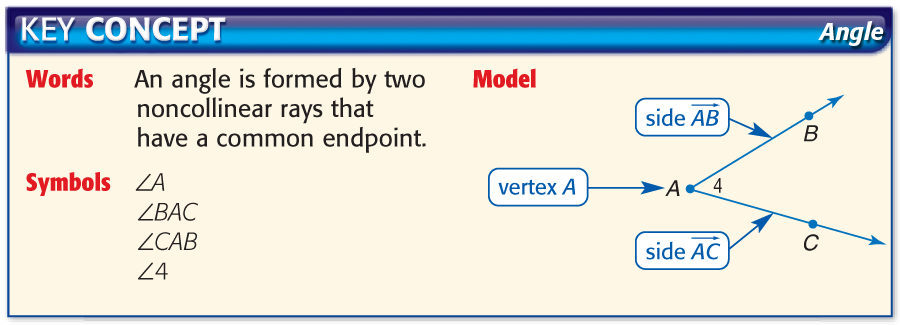 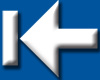 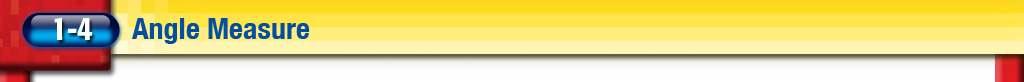 Answer:
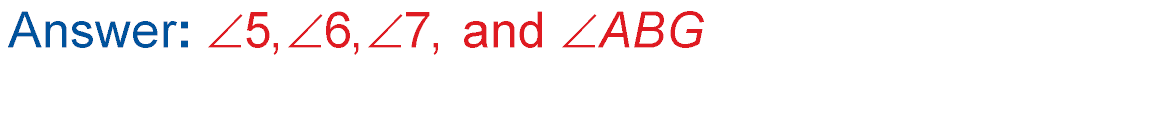 Lesson 4 Ex1
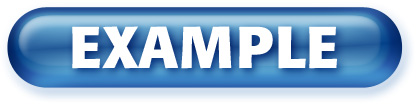 Angles and Their Parts
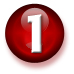 A. Name all angles that have B as a vertex.
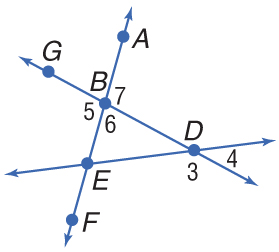 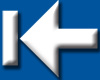 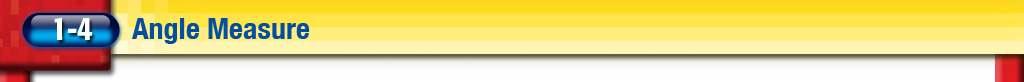 B.
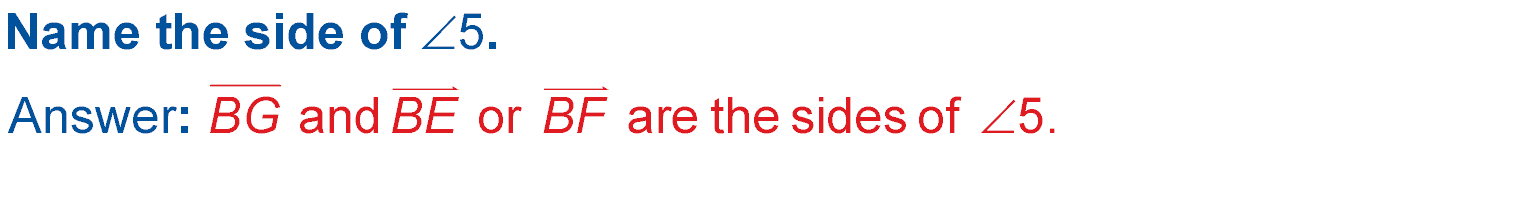 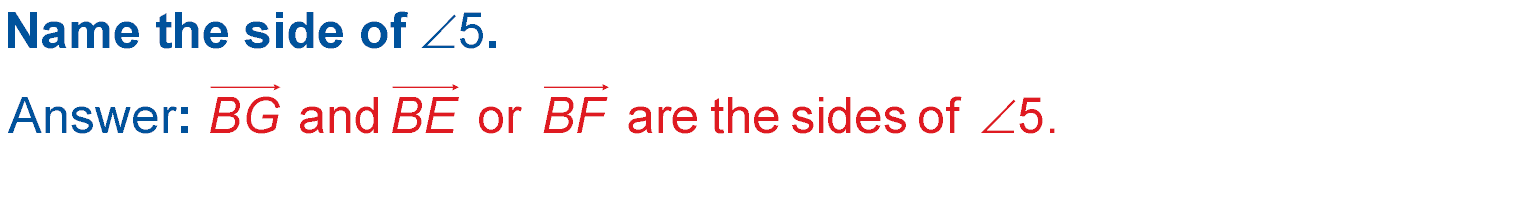 Answer:
Lesson 4 Ex1
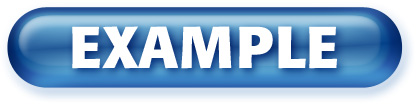 Angles and Their Parts
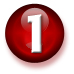 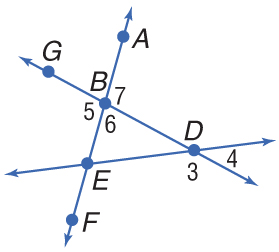 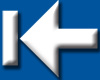 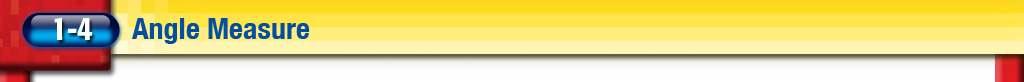 C.
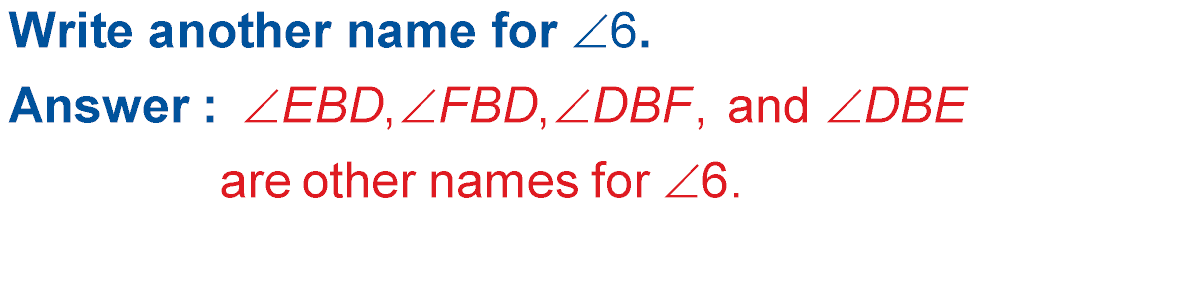 Lesson 4 Ex1
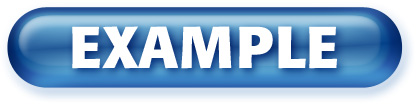 Angles and Their Parts
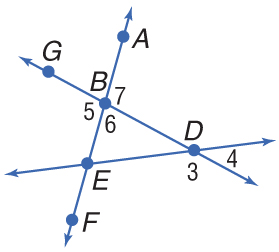 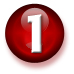 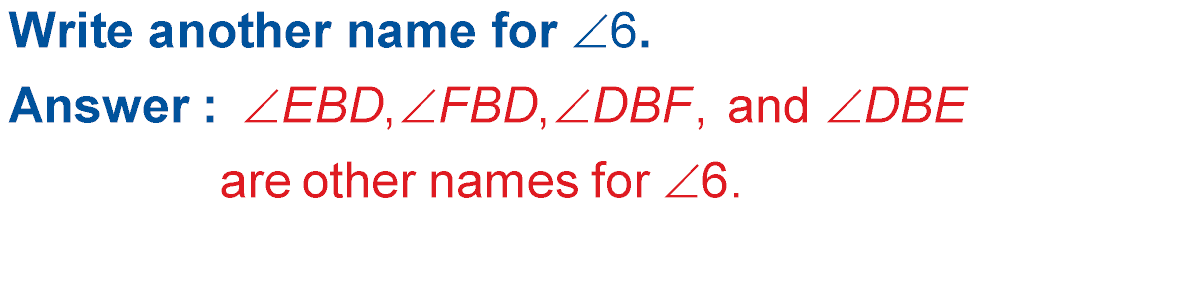 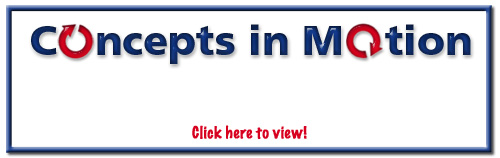 Animation: Using a Protractor to Measure Three Types of Angles
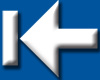 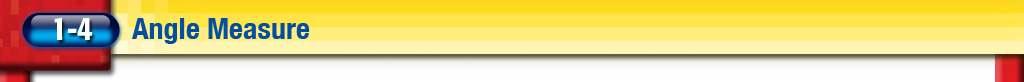 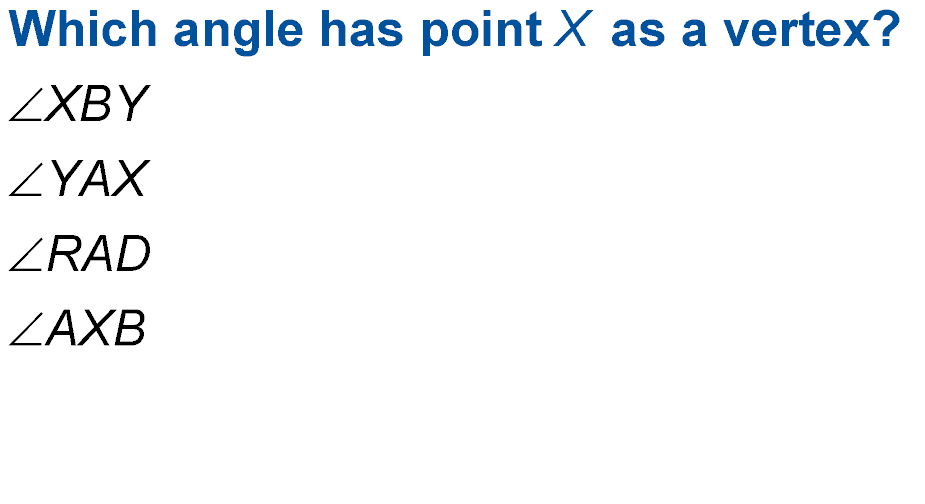 A.	
B.	
C.	
D.
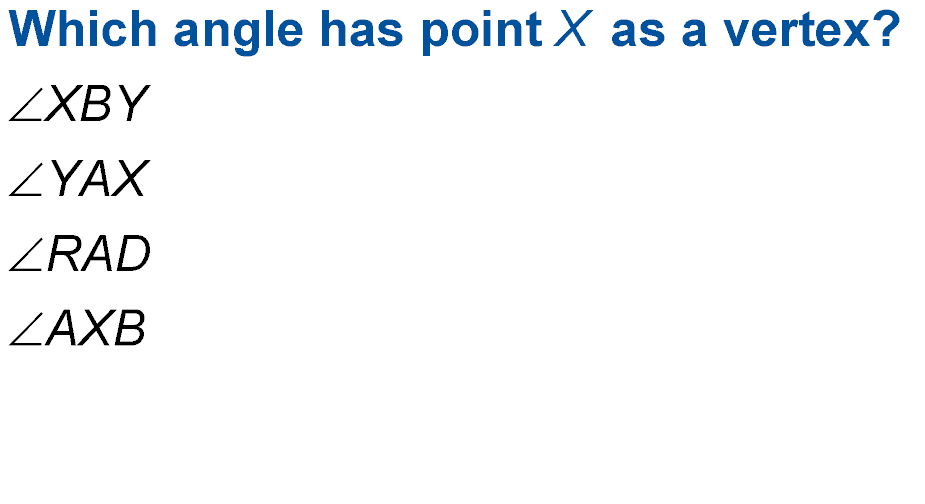 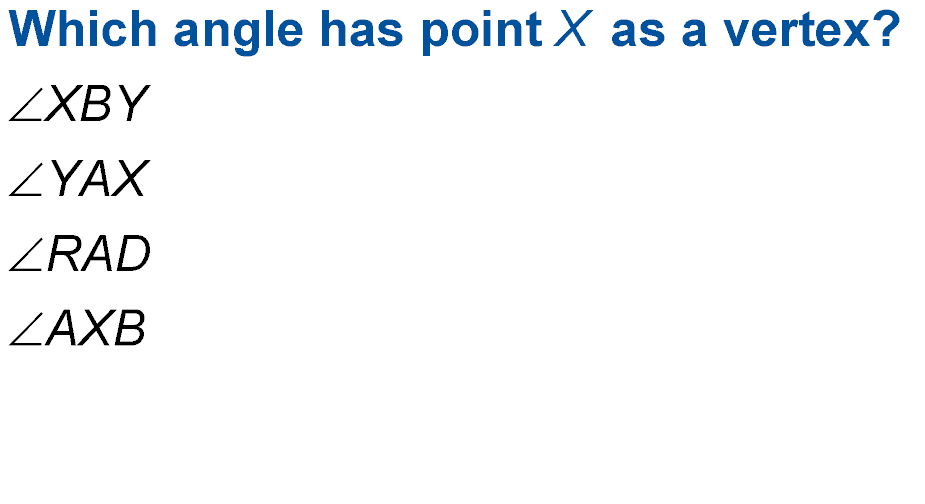 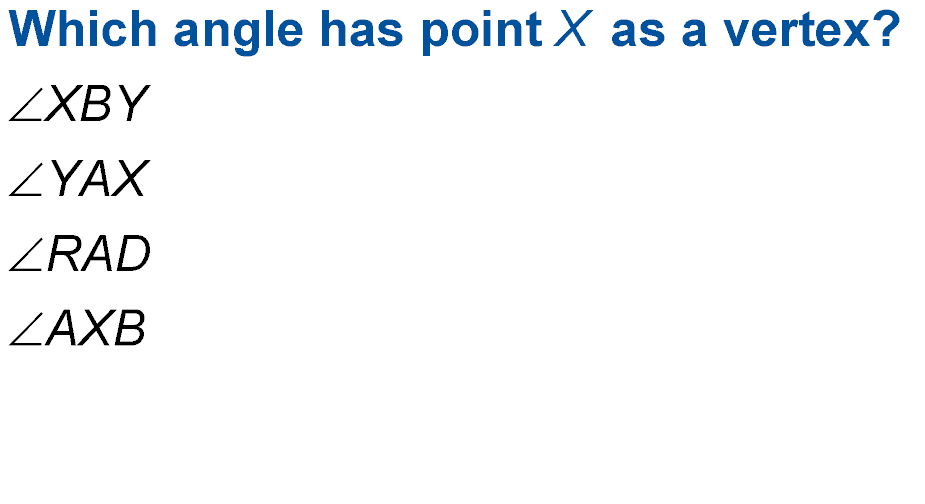 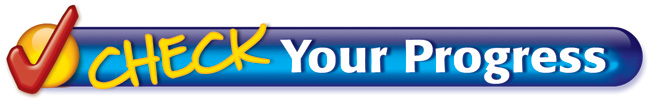 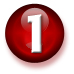 A.
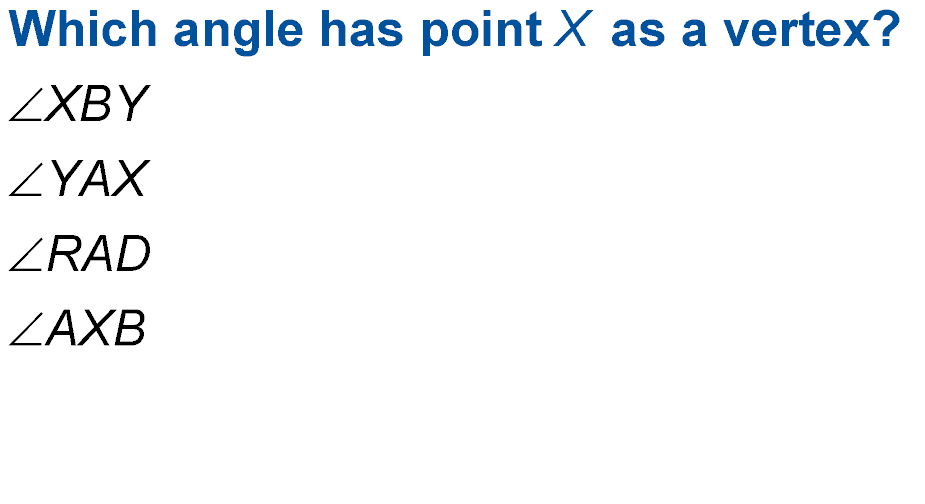 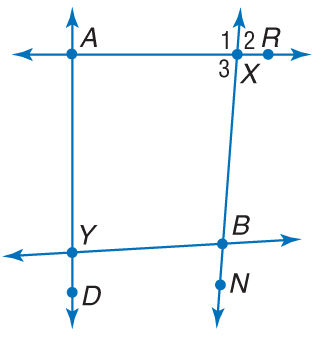 A
B
C
D
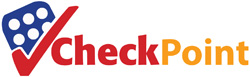 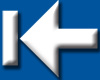 Lesson 4 CYP1
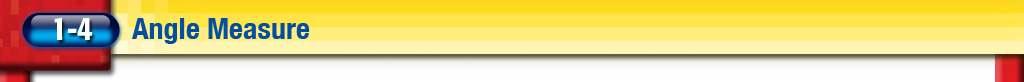 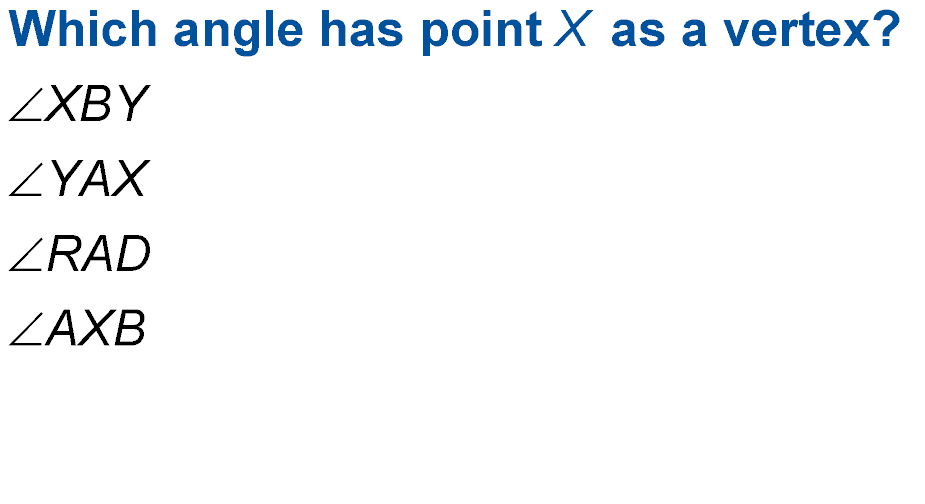 A.	
B.	
C.	
D.
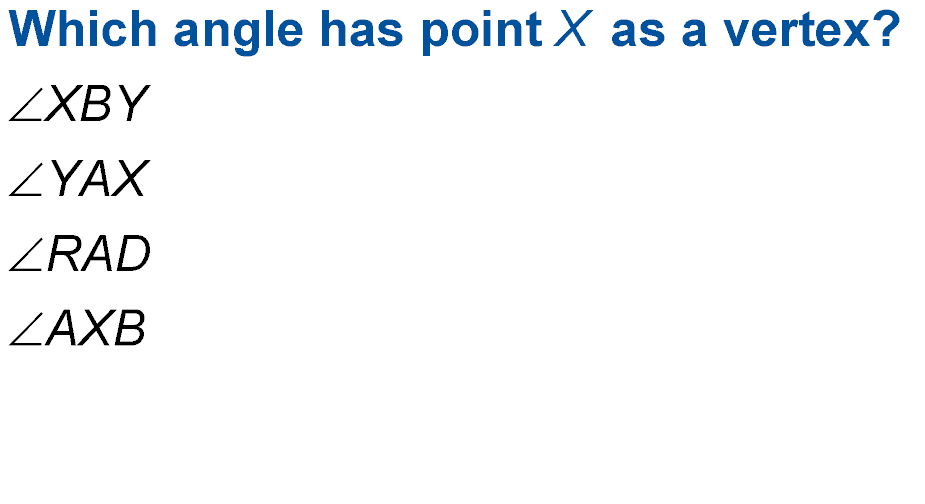 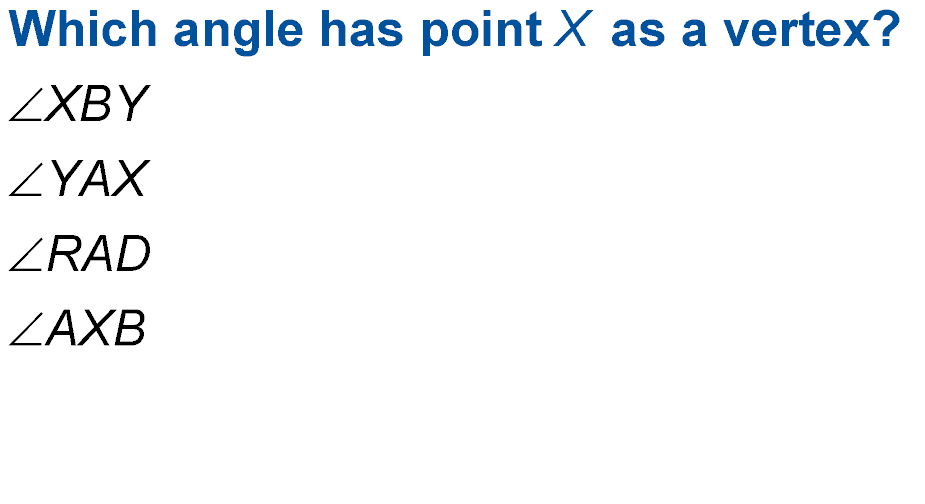 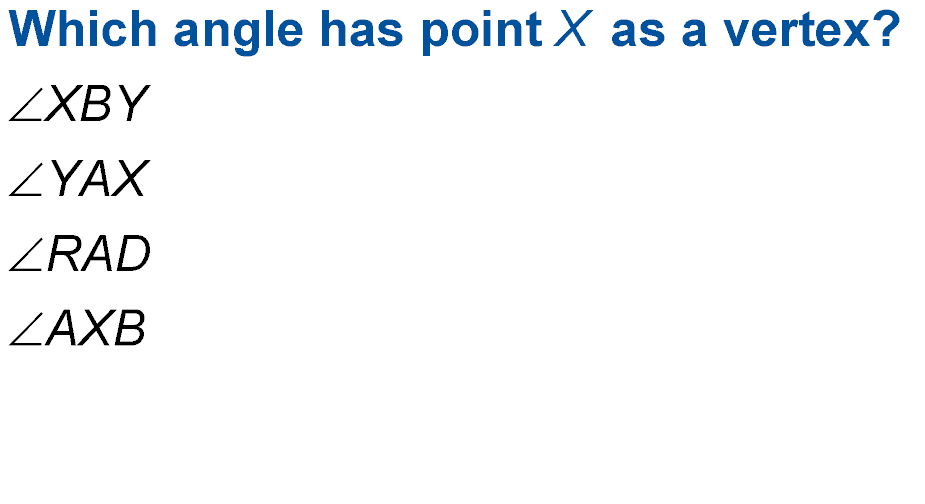 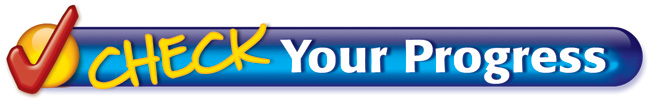 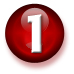 A.
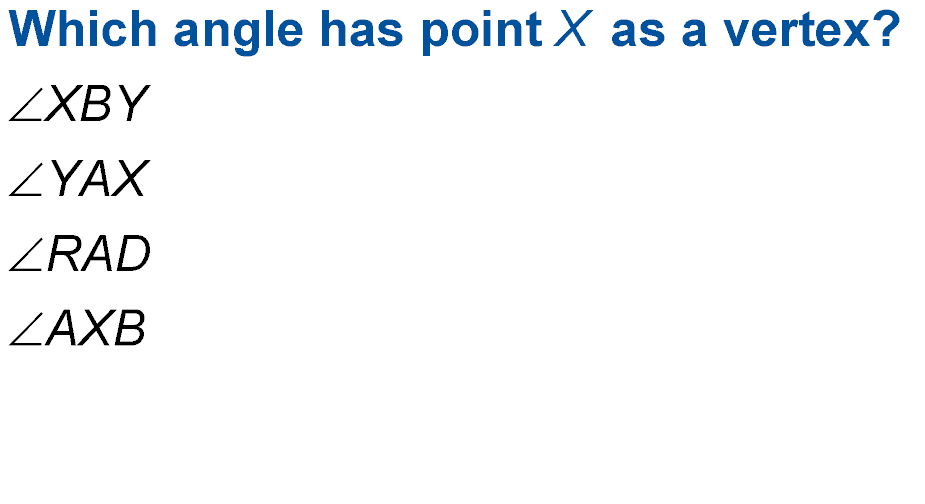 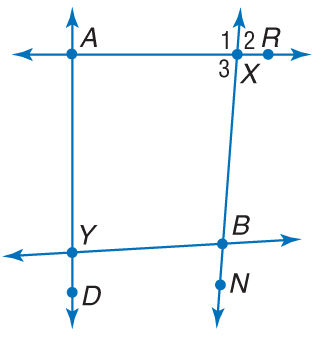 A
B
C
D
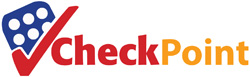 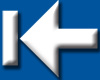 Lesson 4 CYP1
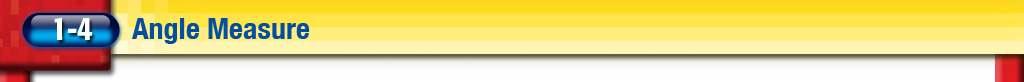 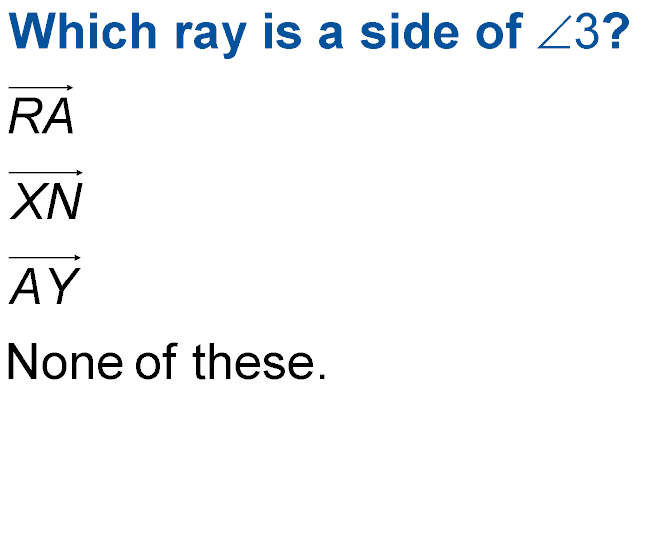 A.	
B.	
C.	
D.	none of these
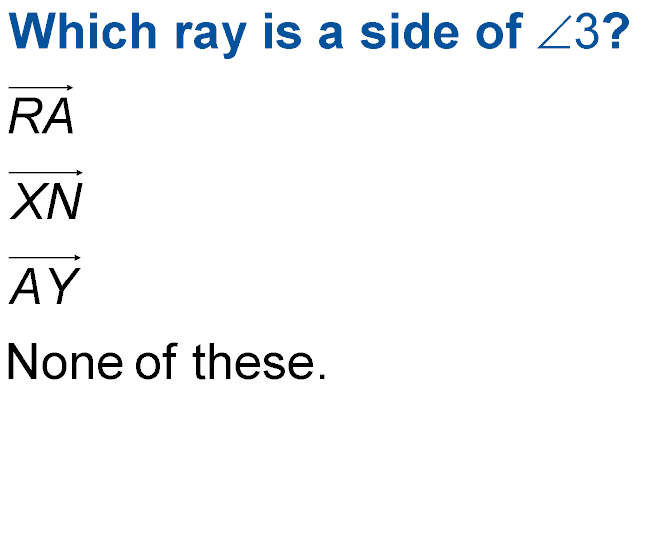 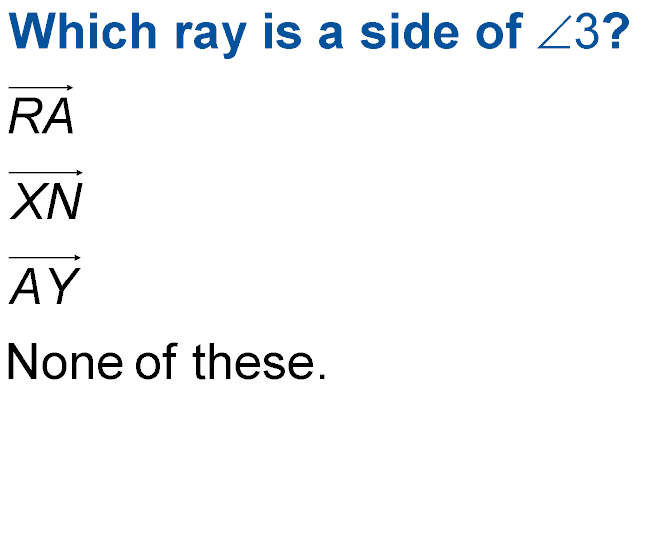 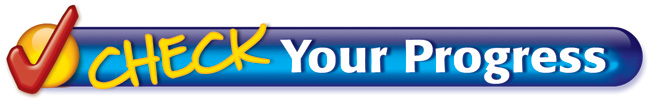 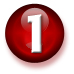 B.
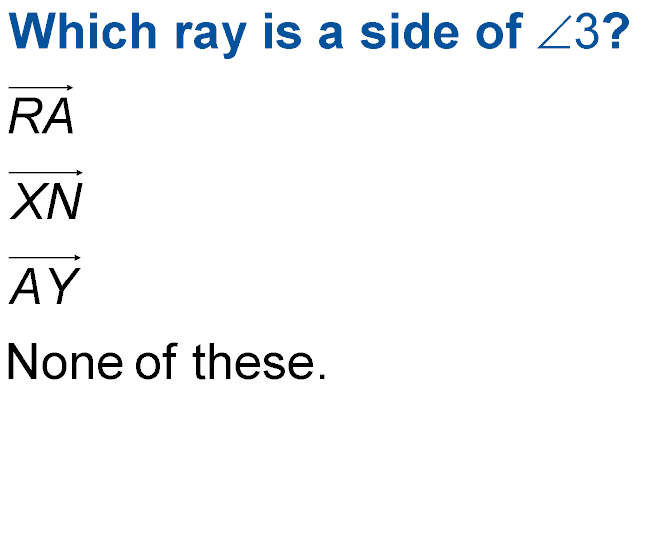 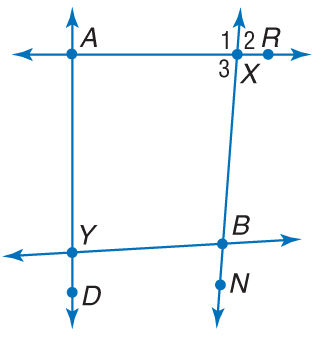 A
B
C
D
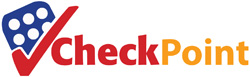 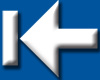 Lesson 4 CYP1
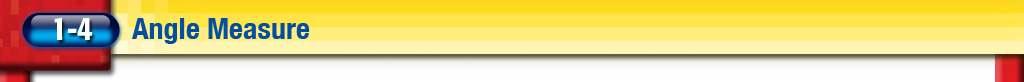 A.	
B.	
C.	
D.
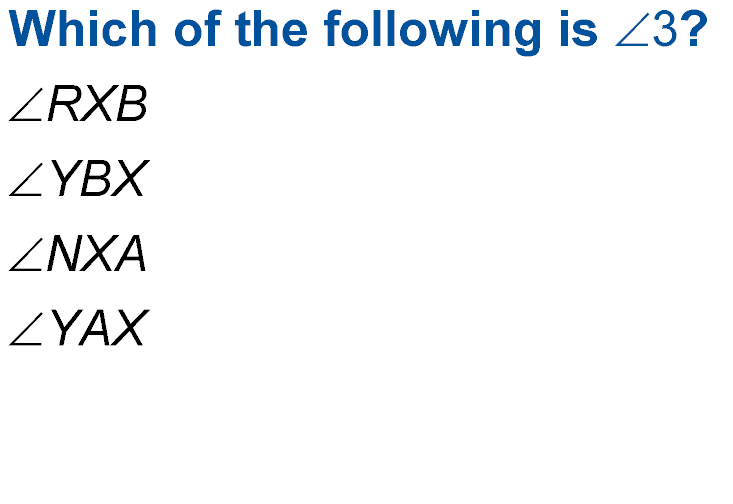 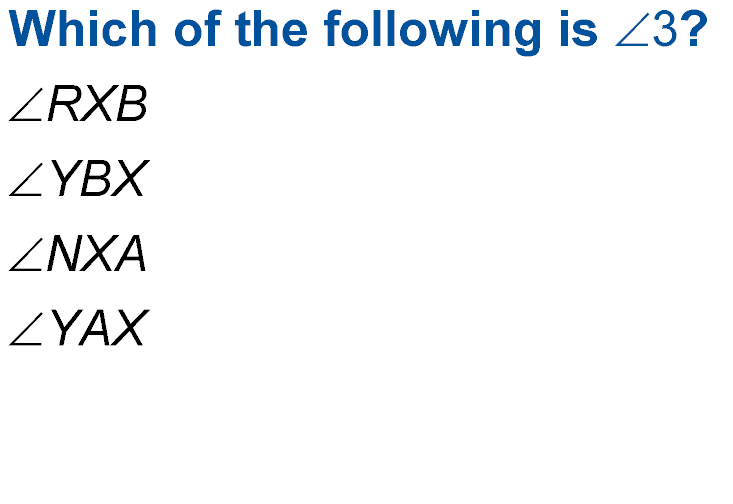 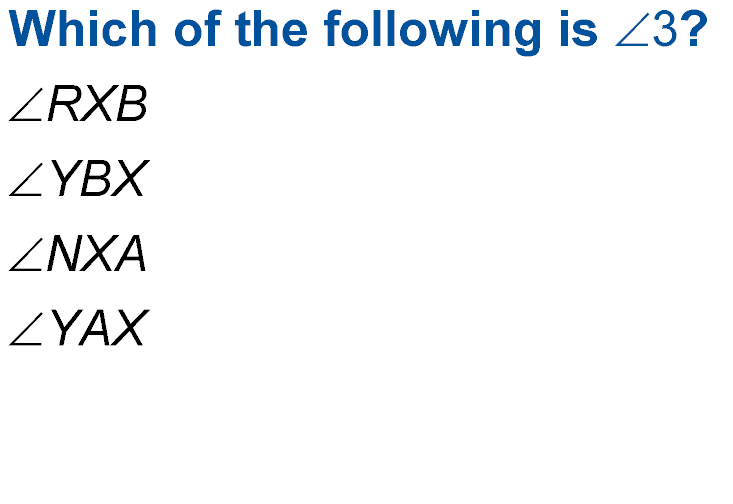 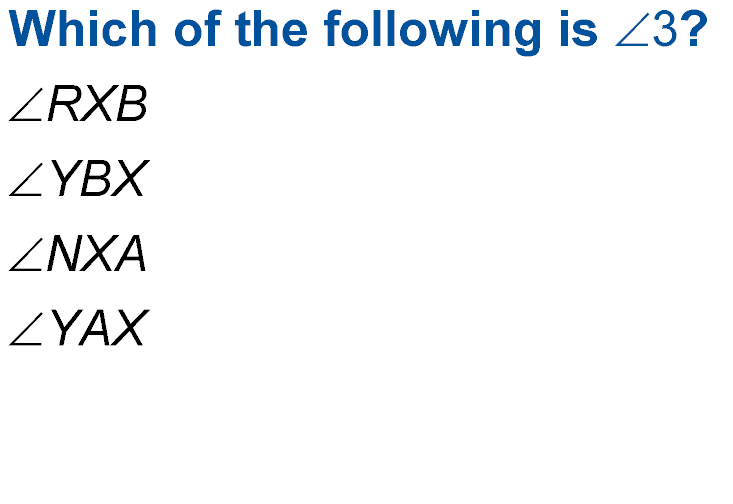 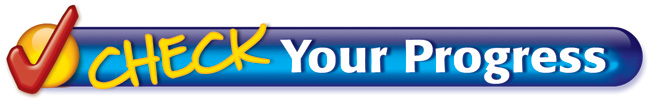 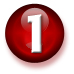 C.
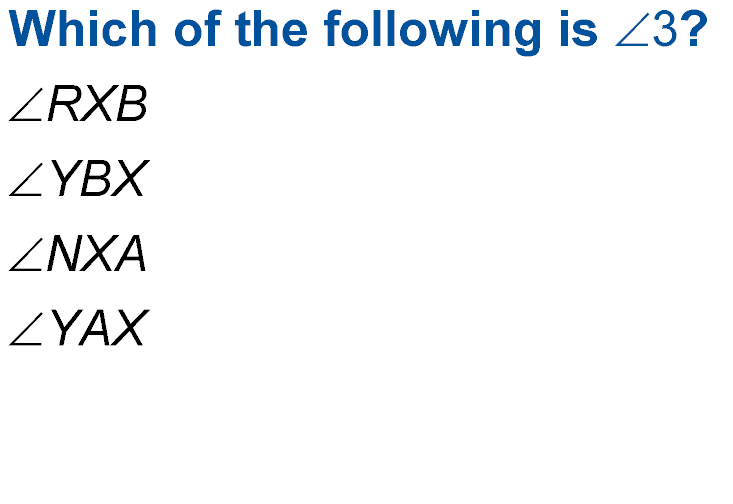 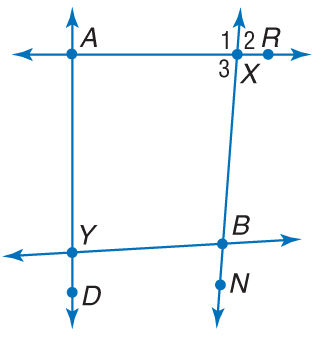 A
B
C
D
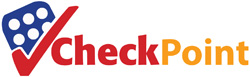 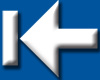 Lesson 4 CYP1
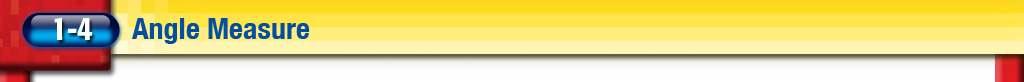 Lesson 4 KC2
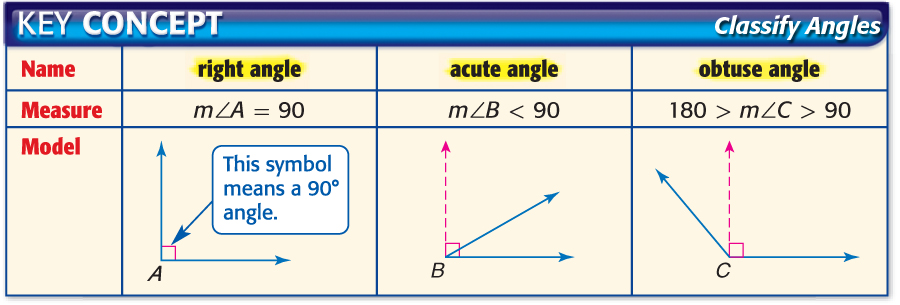 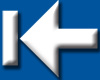 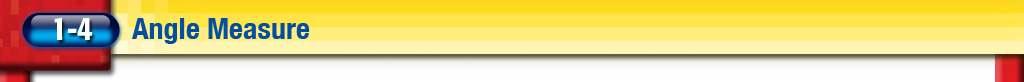 Lesson 4 Ex2
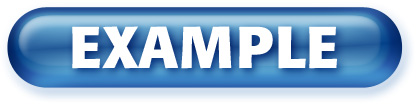 Measure and Classify Angles
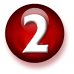 A.  Measure TYV and classify it as right, acute, or obtuse.
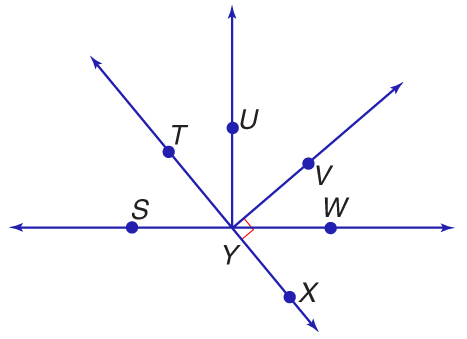 Answer:  mTYV = 90, so TYV is a right angle.
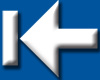 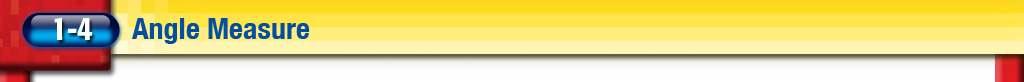 Lesson 4 KC3
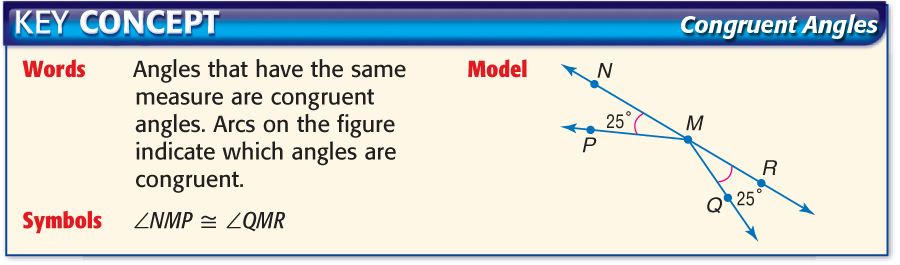 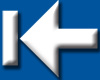 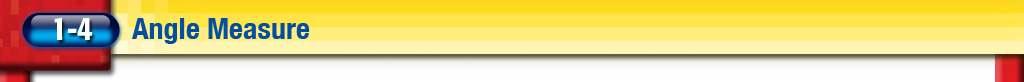 Lesson 4 Ex3
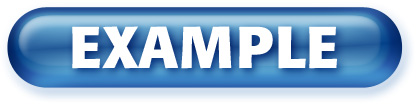 Use Algebra to Find Angle Measures
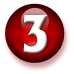 INTERIOR DESIGN  Wall stickers of standard shapes are often used to provide a stimulating environment for a young child’s room. A five-pointed star sticker is shown with vertices labeled. Find mGBH and mHCI if GBH  HCI, mGBH = 2x + 5, and mHCI = 3x – 10.
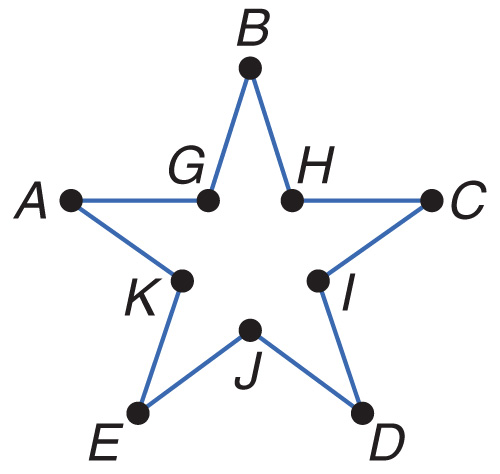 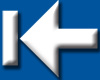 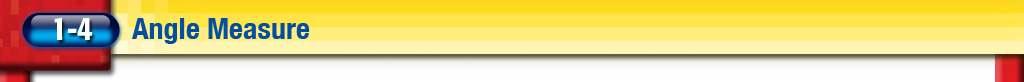 Lesson 4 Ex3
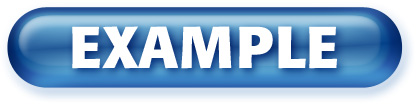 Use Algebra to Find Angle Measures
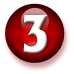 GBH	 HCI	Given
mGBH	 mHCI	Definition of congruent angles
	2x + 5	= 3x – 10	Substitution
	2x + 15	= 3x	Add 10 to each side.
	15	= x	Subtract 2x from each side.
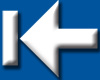 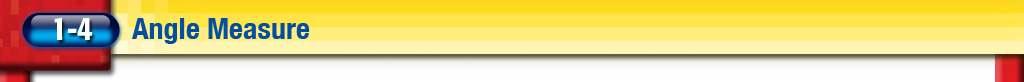 .
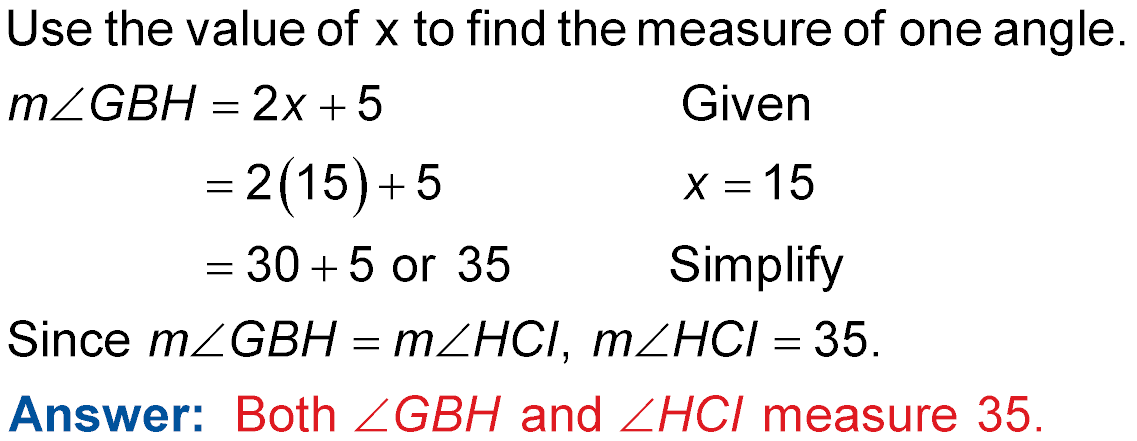 Lesson 4 Ex3
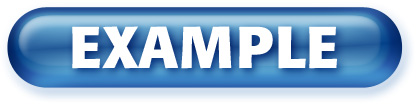 Use Algebra to Find Angle Measures
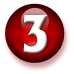 Use the value of x to find the measure of one angle.
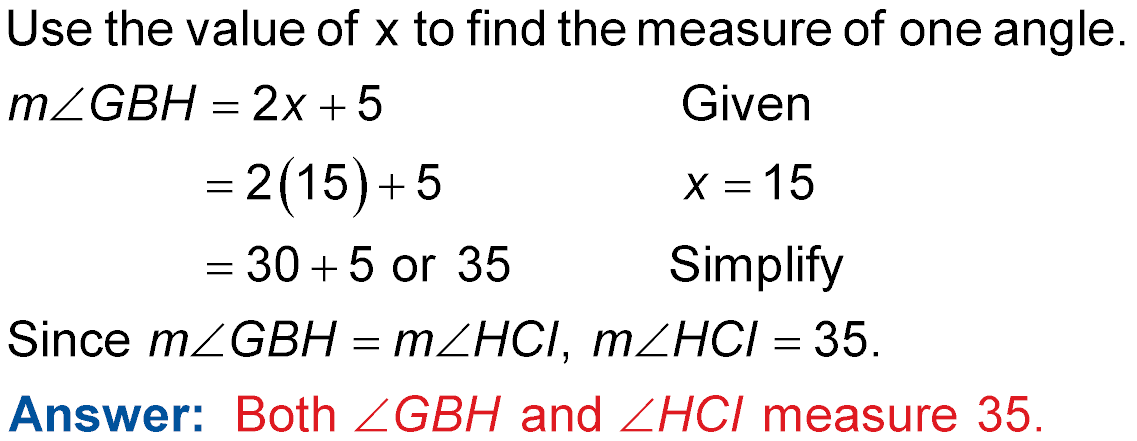 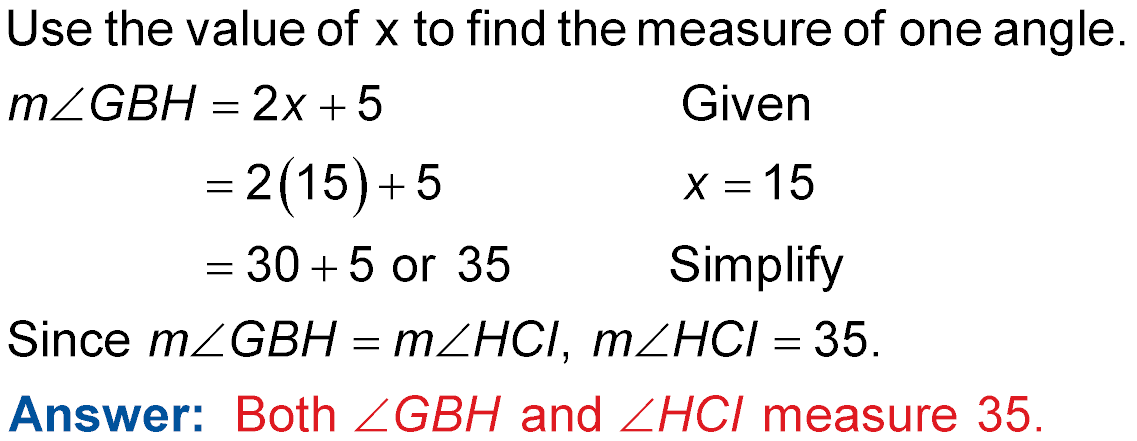 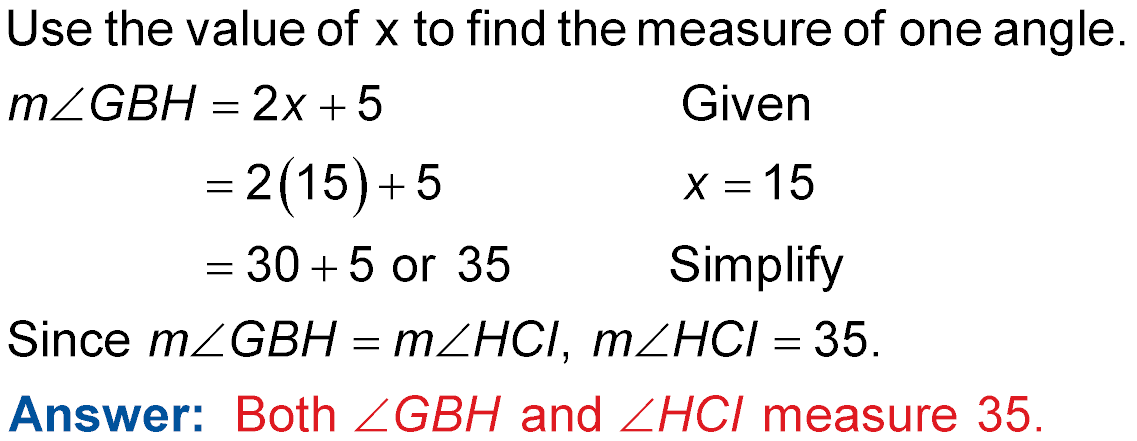 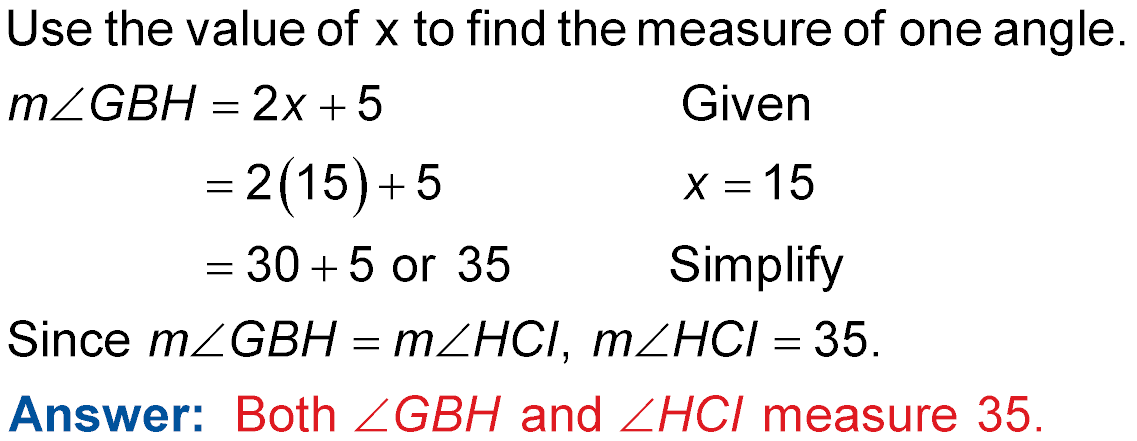 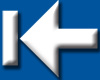 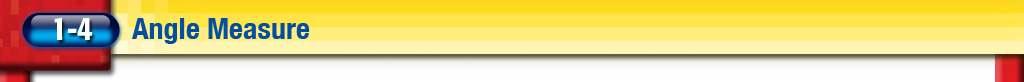 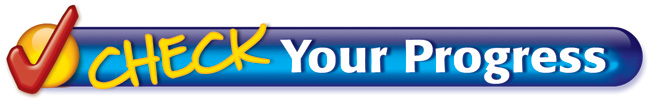 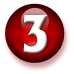 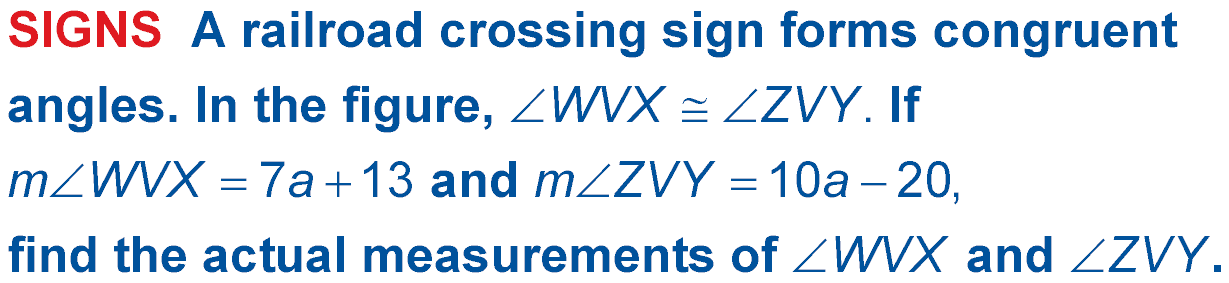 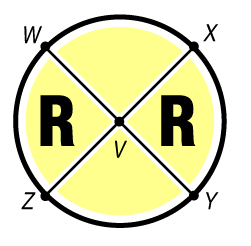 A.	11, 11
B.	90, 90
C.	80, 100
D.	80, 80
A
B
C
D
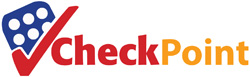 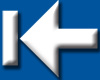 Lesson 4 CYP3